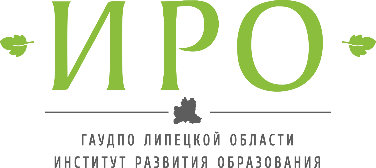 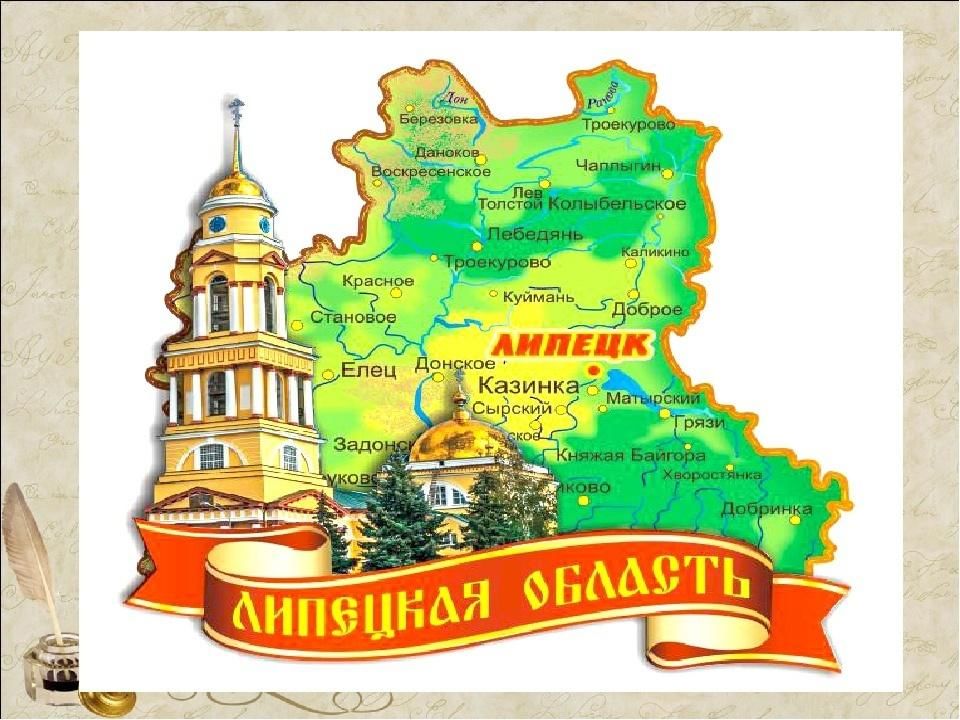 Краеведческие особенности
Липецкого края
70 лет
Есть такая земля…
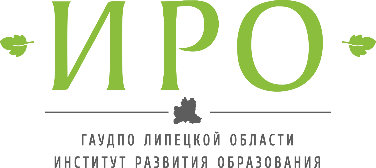 В небе – церквей позолота,Гордая поступь Петра;Рвущимся ввысь самолетамВторят оркестров ветраСветлой торжественной песней…И, бесконечно любя,О, Петербурга ровесник,Я обнимаю тебя,Липецк, любимый мой город –Звонкое сердце страны,Ты удивительно молод,Сотканный из старины… 

(«Песня о Липецке», Надежда Цыплакова, 2006 г.)
Липецка светлые улицыЯ полюбил с давних пор…В липах цветущих волнуетсяПтиц несмолкающий хор,Вторит он песне сердечной –Светлому гимну души…Город мой юный и вечный,Только стареть не спеши!Липецк, любимый мой город –Звонкая песня огня,Ты удивительно молод,Ты обнимаешь меня…
2
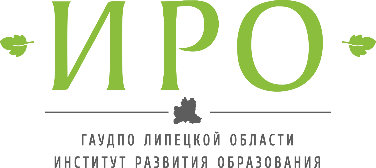 Земельные и минерально-сырьевые ресурсы
Преобладающие типы почв - черноземы, которые занимают свыше 85 процентов всей территории. Земельный фонд - 2404,7 тыс. га.
Полезные ископаемые области представлены 300 месторождениями: известняки, доломиты, песок, глины, цементное сырье. По запасам карбонатного сырья область занимает первое место в РФ. 
Значительны залежи торфа. 
Большой известностью в стране пользуются Липецкие минеральные источники и лечебные грязи, обнаруженные                  в 1871 году.
3
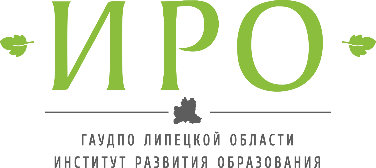 Приоритетные отрасли развития Липецкой области
•   Аграрный сектор экономики - обеспечение выпуска экологически чистой продукции с учетом природно-климатических условий и территориальных особенностей места проживания;
•   Пищевая и перерабатывающая промышленность;
•   Альтернативная энергетика;
•   Логистическая инфраструктура;
•   Туризм и рекреация - реализация проектов по созданию туристских кластеров на территории Липецкой области;
•   Инвестиции - реализация проектов, направленных на развитие минерально-сырьевой базы региона;
•   Авиационная промышленность (авиация общего назначения);
•   Производство сельскохозяйственной, автомобильной техники и компонентов;
•   Фармацевтика и биотехнологии.

К базовым отраслям, дающим 79% ВРП можно отнести: обрабатывающие производства (39%), строительство (13%), оптовая и розничная торговля (11%), сельское хозяйство (9%), транспорт и связь (7%).
4
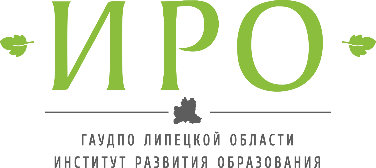 Промышленные кластеры, создаваемые 
в Липецкой области
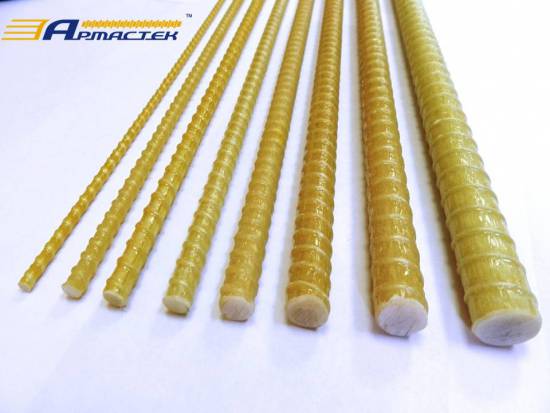 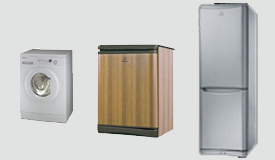 «Белая техника»
Композитные материалы
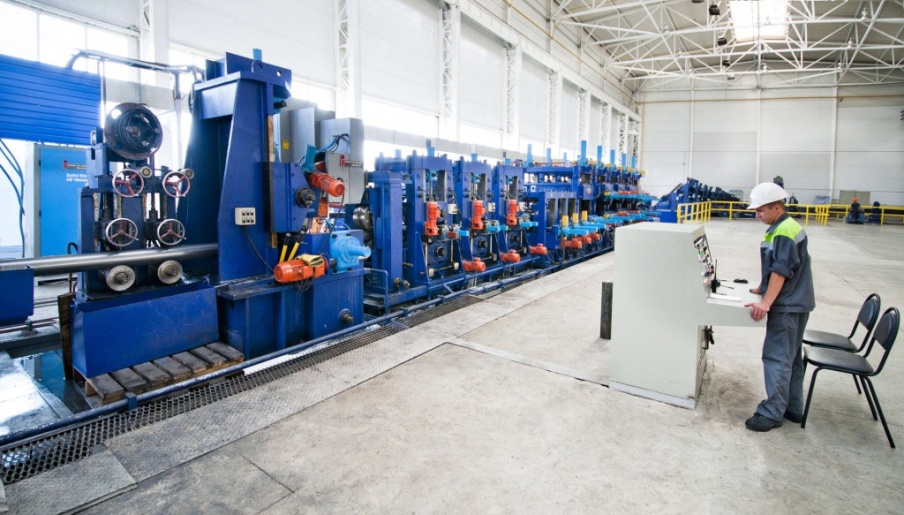 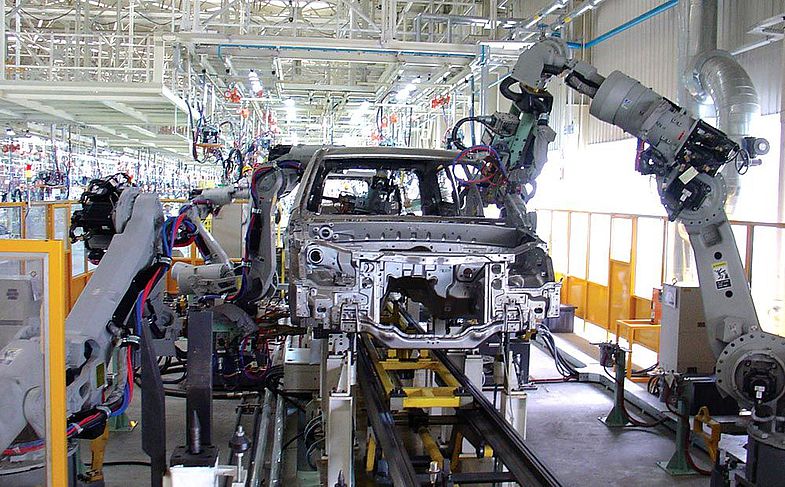 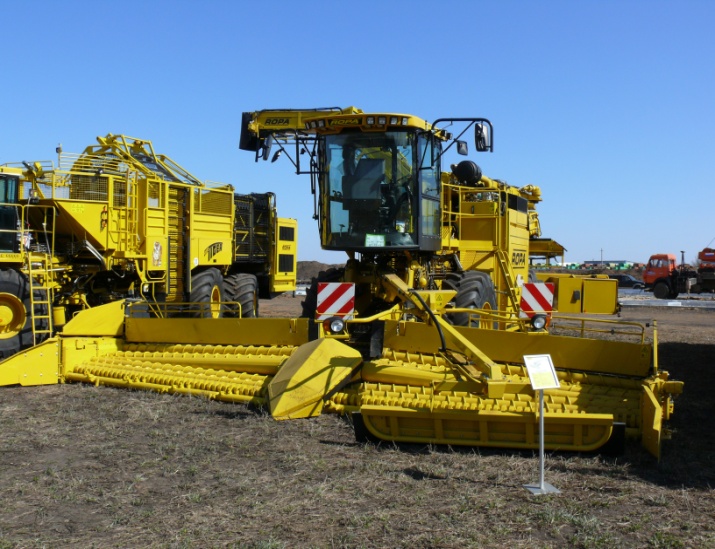 Автомобилестроительный
Станкостроительный
Сельхозмашиностроительный
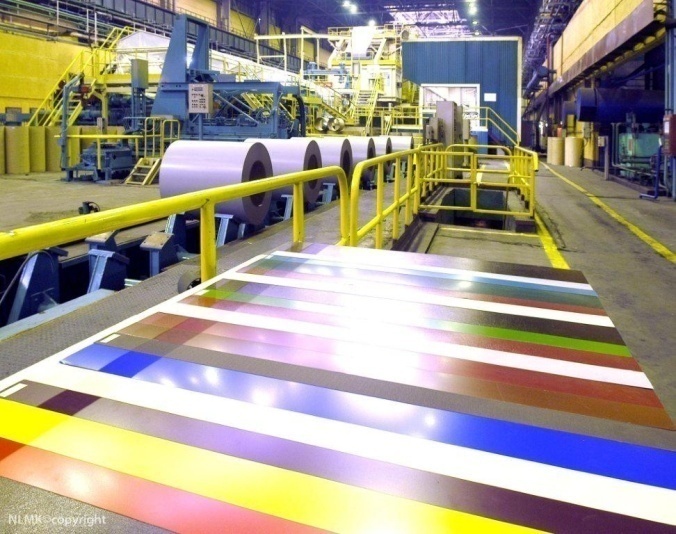 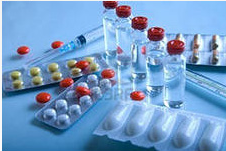 Металлургический
Биофармацевтический
5
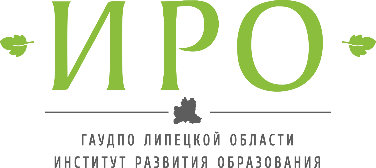 Агропромышленный комплекс
Наиболее быстро растущими сегментами рынка являются свиноводство и птицеводство. По сравнению с 2000 годом сегодня производство свинины в сельхозпредприятиях возросло в 18 раз, мяса птицы –   в 5 раз. 
Традиционные направления развития сельского хозяйства области - производство зерновых культур, сахарной свёклы, разведение крупного рогатого скота, свиноводство, птицеводство. В области и за её пределами пользуется спросом продукция акционерных обществ «Консервный завод "Лебедянский"», «Липецкхлебмакаронпром», «Данковский мясокомбинат», «Липецкий хладокомбинат» и ряда других.
6
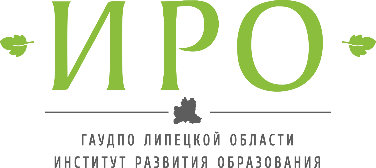 Развитие транспортной инфраструктуры
Протяженность автомобильных дорог общего пользования – 16 531 км, из них: федеральные – 474 км, региональные – 5 488 км,                       местные – 10 569 км.
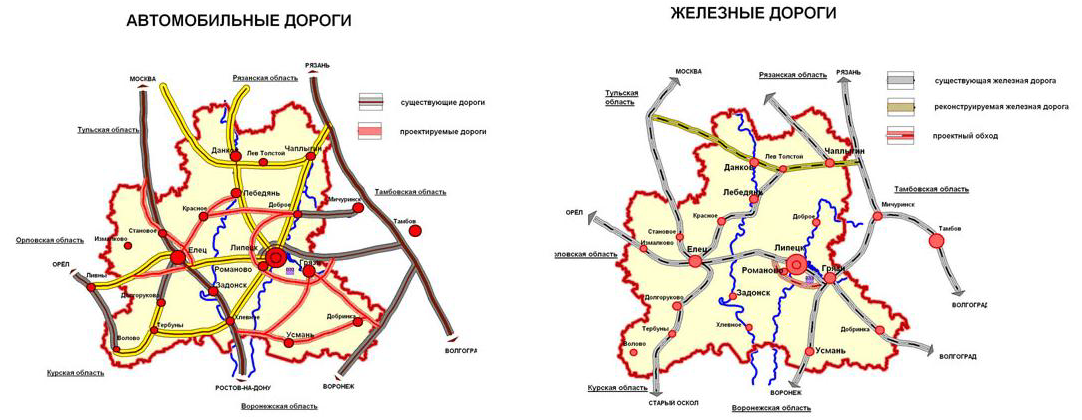 7
Экономика региона
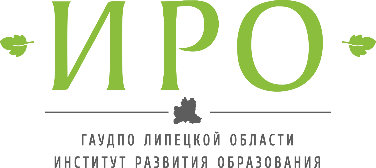 Быстрое индустриальное развитие Липецка началось в 30-е годы ХХ века:
в 1932 г. заложен, а в 1934 г. построен тракторный завод (первый трактор сошел         с конвейера в 1943 г.)
в 1934 г. – Новолипецкий завод
За успехи в развитии народнохозяйственного комплекса 4 июля 1967 г. Липецкая область была награждена Орденом Ленина
В настоящее время промышленный комплекс области включает около 200 крупных и средних предприятий, имеет многоотраслевой характер
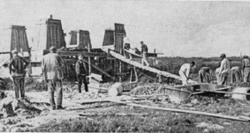 8
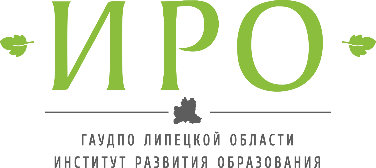 Демографические показатели
Численность населения Липецкой области по данным Росстата составляет 1 126 263 человек (2023). Плотность населения — 46,84 чел./км2 (2023). 
По итогам переписи население города Липецка составило 496 403 человека. Городу Ельцу до ста тысяч жителей          не хватило 125 человек. После Липецка и Ельца самый большой город региона – Грязи, с населением 43 908 человек,         а самый маленький – Задонск, в нем проживают 9 887 жителей.
Рост средней продолжительности жизни до 72 года, доля населения в возрасте 65 лет и старше в 2021 г. составила 15,8% (по России - 13,4%, по Центральному федеральному округу – 15,7%).
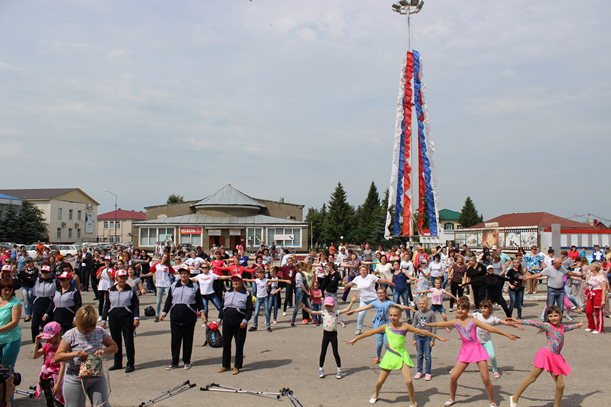 9
[Speaker Notes: Начиная с 2006 года, число жителей уменьшилось на 23 тыс.чел. или 2,0%, что явилось определяющим фактором снижения численности трудовых ресурсов.]
Славные имена земли Липецкой
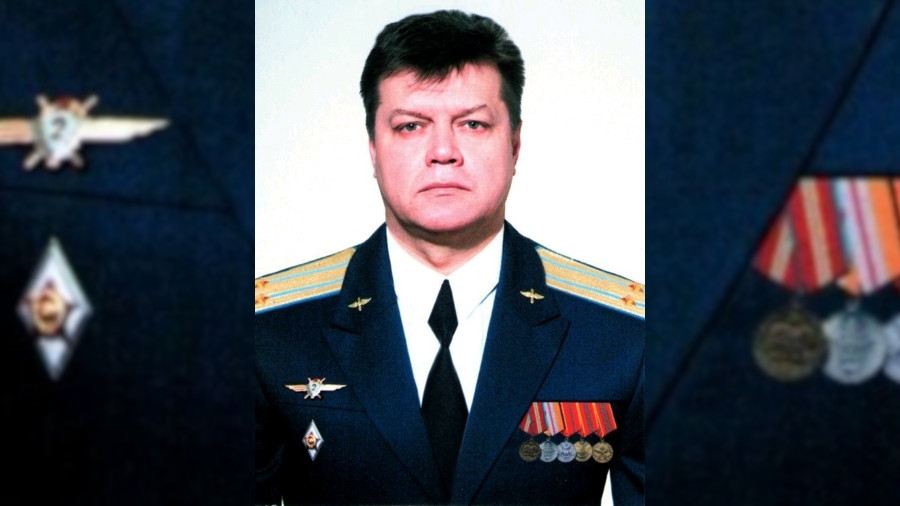 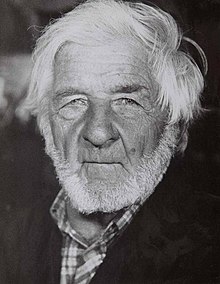 Широко известны стране народный художник РСФСР Виктор Сорокин, народный художник РФ, скульптор Александр Вагнер;
заслуженный военный летчик Пешков Олег Анатольевич, российский военный лётчик, подполковник, Герой РФ;
заслуженный мастер спорта и двукратный чемпион мира по плаванию Владимир Дятчин, заслуженный мастер спорта и серебряный призер чемпионата мира Ксения Рыжова.
Пешков Олег Анатольевич
(1970-2015)
Сорокин
Виктор 
Семёнович
(1912-2001)
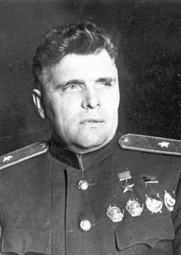 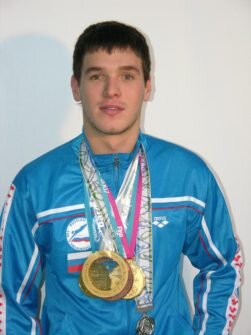 Водопьянов Михаил Васильевич  (1899-1980)
Дятчин
Владимир
(1982)
10
Славные имена земли Липецкой
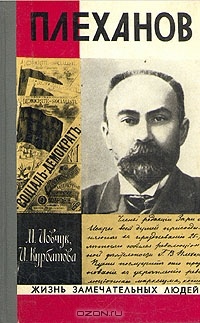 Мы гордимся нашими земляками, чьи имена вписаны 
в историю России. 
Среди них: нобелевские лауреаты — писатель 
И. А. Бунин, академик Н.Г. Басов;
писатели — Е. И. Замятин, М.М. Пришвин, 
пианист — К.Н. Игумнов, 
философ В.В. Розанов; 
художники — Б. М. Кустодиев, К.В. Лебедев, Н.Н. Жуков, В.Н. Мешков, Н.П. Ульянов, Н.В. Орлов; 
композитор — Т.Н. Хренников; 
социал-демократ Г.В. Плеханов и первый нарком здравоохранения СССР Н.А. Семашко, 
археограф Н.П. Барсуков, и другие учёные, деятели искусства, культуры.
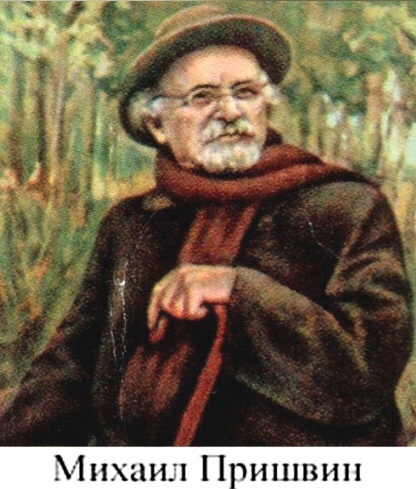 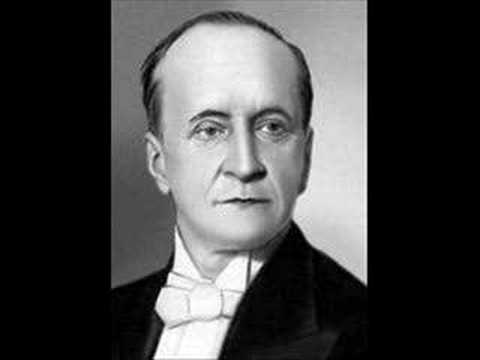 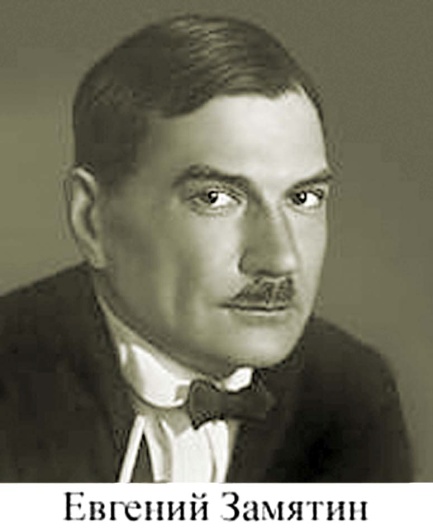 Константин Игумнов
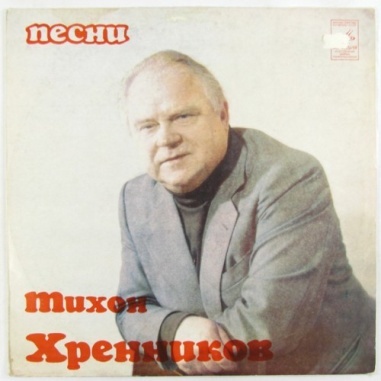 11
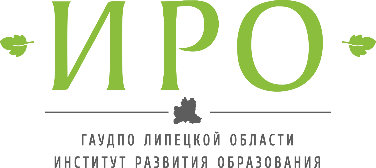 Липецкая область – небольшая по занимаемой площади, но на этой густо заселенной и интенсивно освоенной человеком земле уцелели уникальные природные объекты, заслуживающие особенно внимательного к ним отношения, заповедники, заказники и памятники природы.
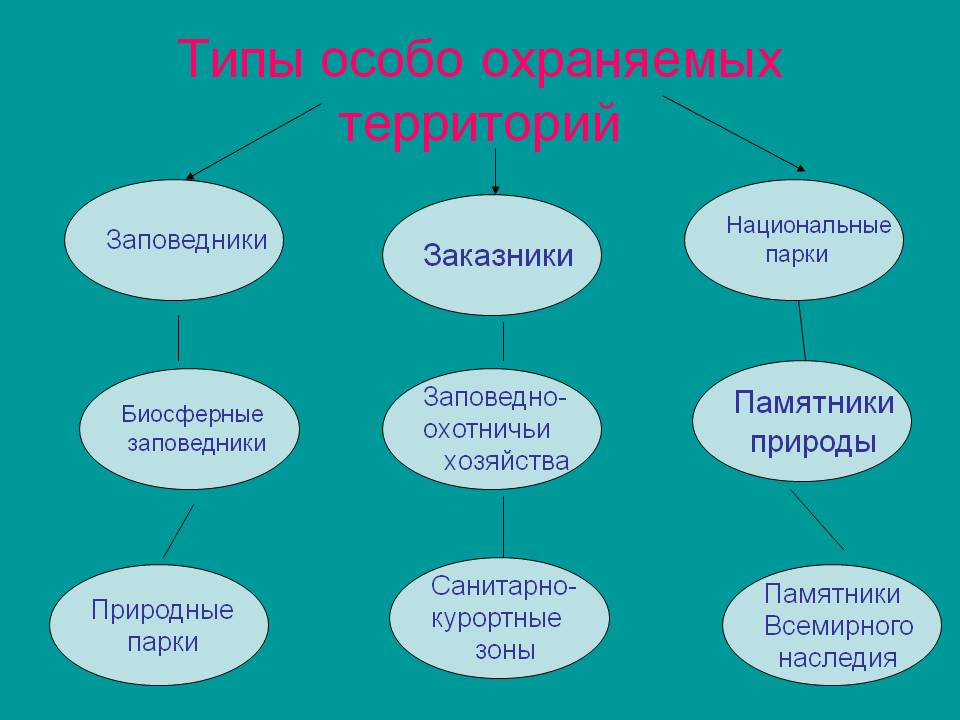 12
Особо охраняемые территории Липецкой области
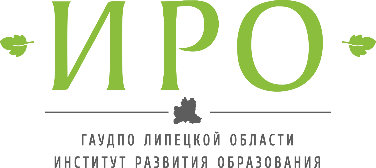 13
Земля Липецкая полна богатствами: и от природы, и по легендам. 

   В области насчитывается 160 особо охраняемых природных территорий. Липецкий край - это рощи и леса, бескрайние широкие поля, более 115 рек, озера и пруды, живописные места по берегам Дона, минеральные источники, открытые в IX веке.

   А еще осоковые и ковыльные степи, высокие - до 30 метров - скалы, каньоны и пещеры в долине реки Воргол с горным ландшафтом, каскадный водопад Русанов ручей с ледяной водой, растения доледникового периода, сохранившиеся в заповеднике «Галичья гора».
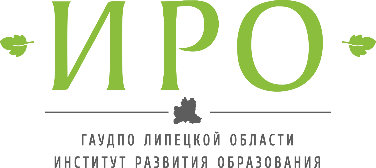 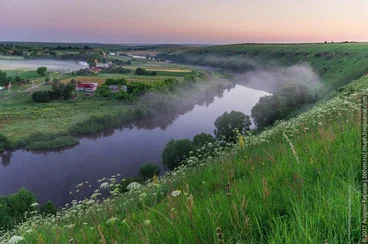 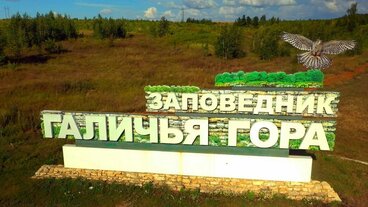 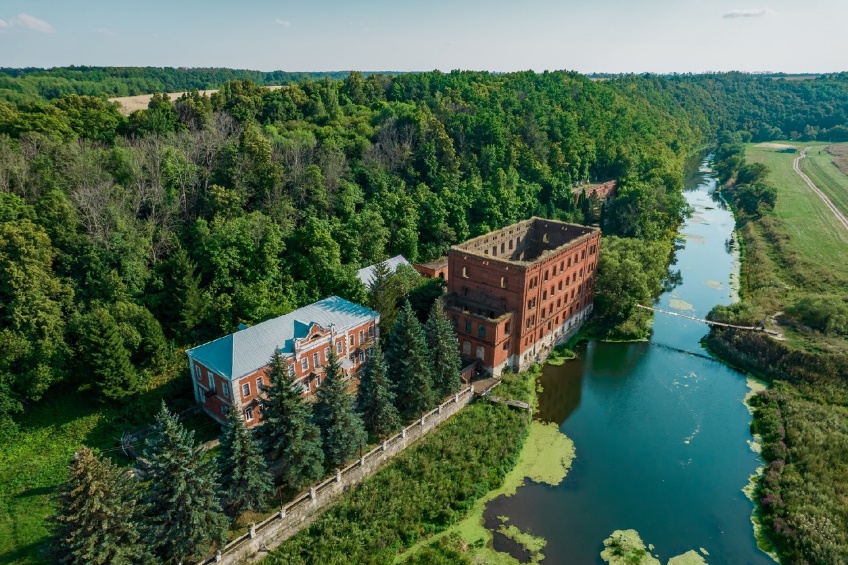 14
Заповедник «Галичья гора» один из первых заповедников России. Основан 25 апреля 1925 г.  Имеет разнообразную флору         и фауну, включающие 974 вида сосудистых растений, 838 видов грибов, около 10000 видов беспозвоночных и 296 видов позвоночных животных.

Сохраняет на своей территории 24 вида насекомых, 7 видов позвоночных животных, 5 видов растений и 1 вид грибов, занесенных в Красные книги.
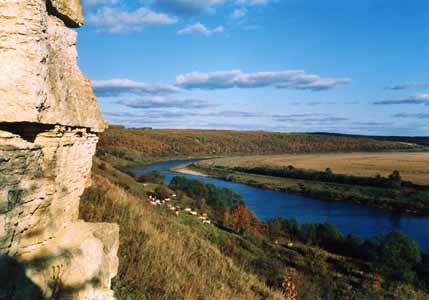 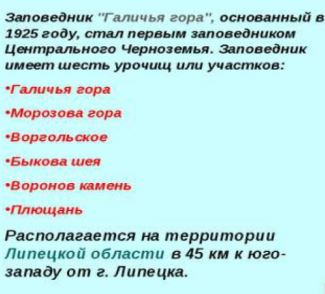 15
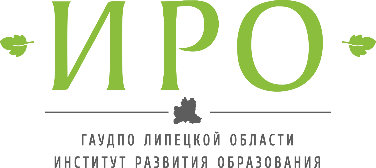 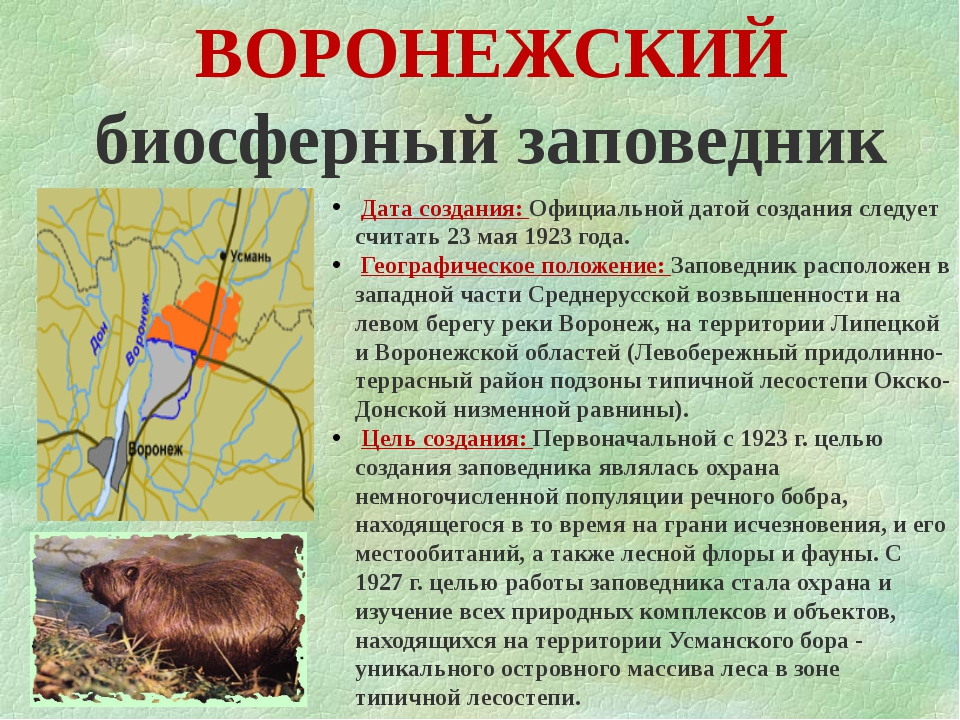 16
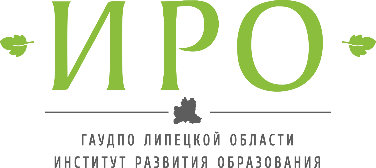 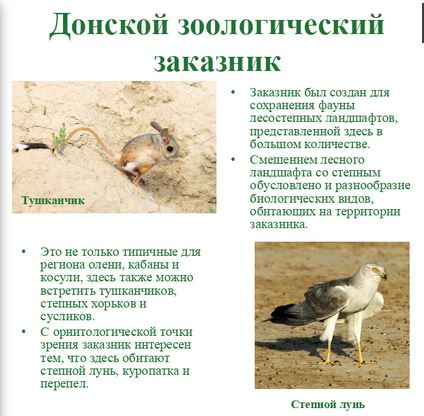 17
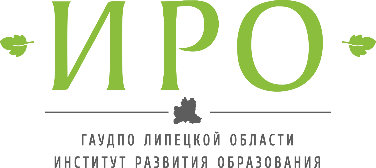 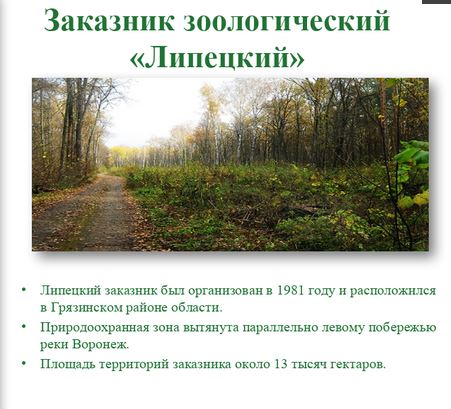 18
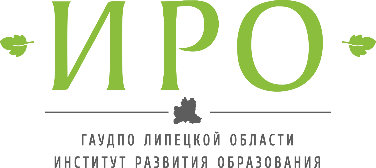 Обнажения горных пород, изучение которых дает наиболее
полное представление о прошлом нашего края, сохраняются
в Липецкой области как геологические памятники природы
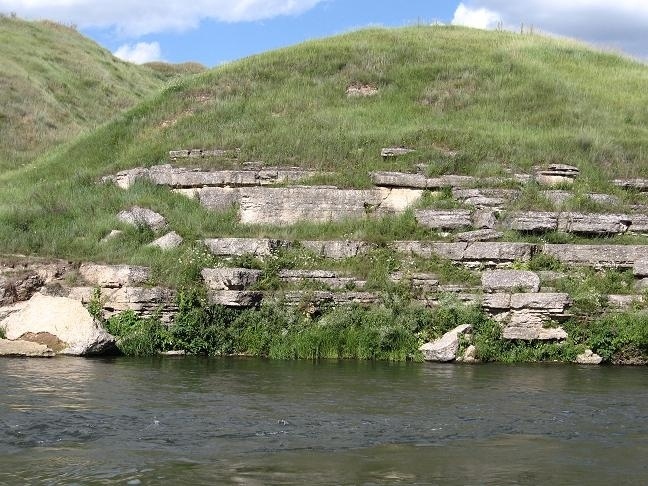 Река Красивая Меча – выходы горных пород
19
Викторина
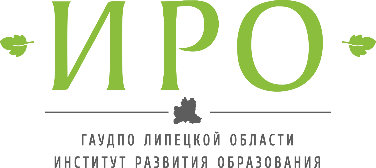 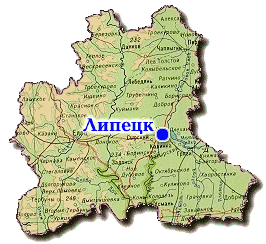 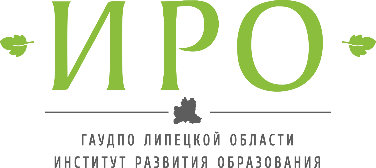 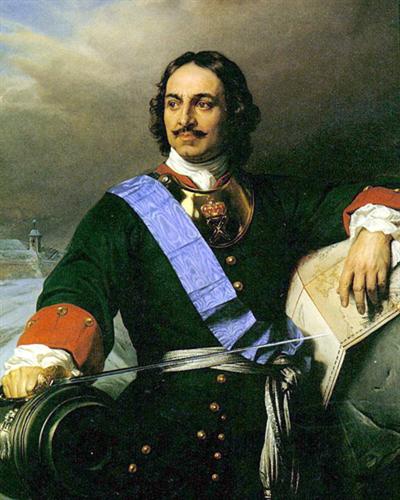 1) Кто из правителей Российского государства дал начало созданию города Липецка?

Петр  I

Иван Грозный 

Александр I
21
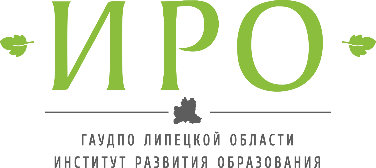 2) Это село Липецкого района выросло около основанного здесь в 1693 году железоделательного завода, работавшего на местной руде:

Боринское

Становое 

Красное
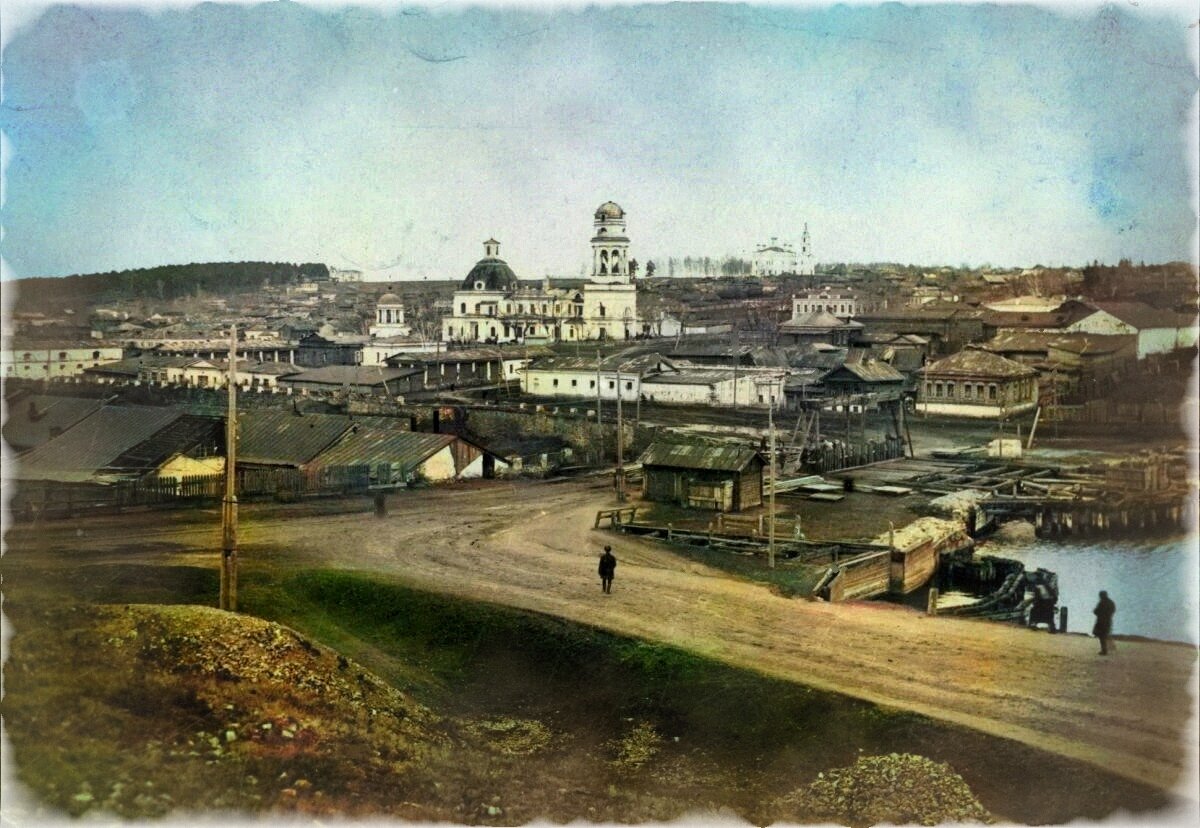 22
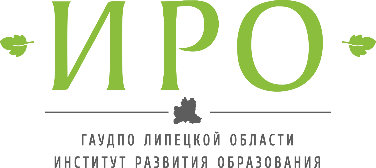 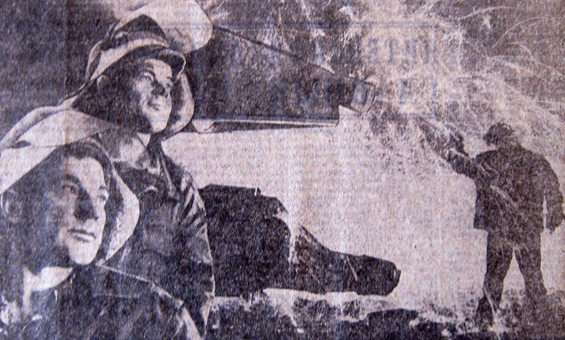 3) Дата начала выпуска первой продукции НЛМЗ (сейчас НЛМК):

1905 г.

1934 г.

1943 г.
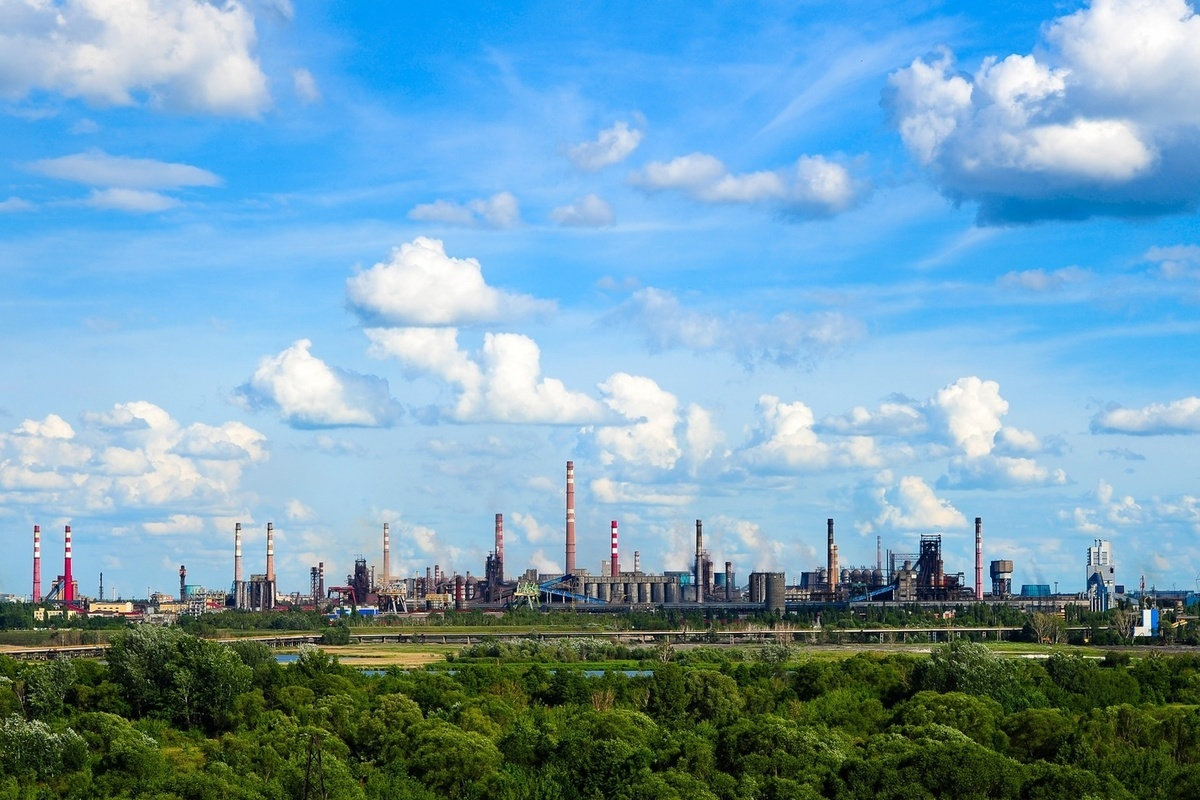 23
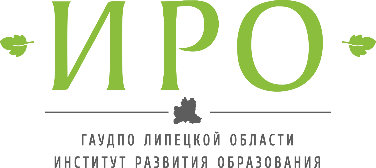 4) В каком году Липецкий тракторный завод выпустил первую продукцию?

1905 г.

1934 г.

1943 г.
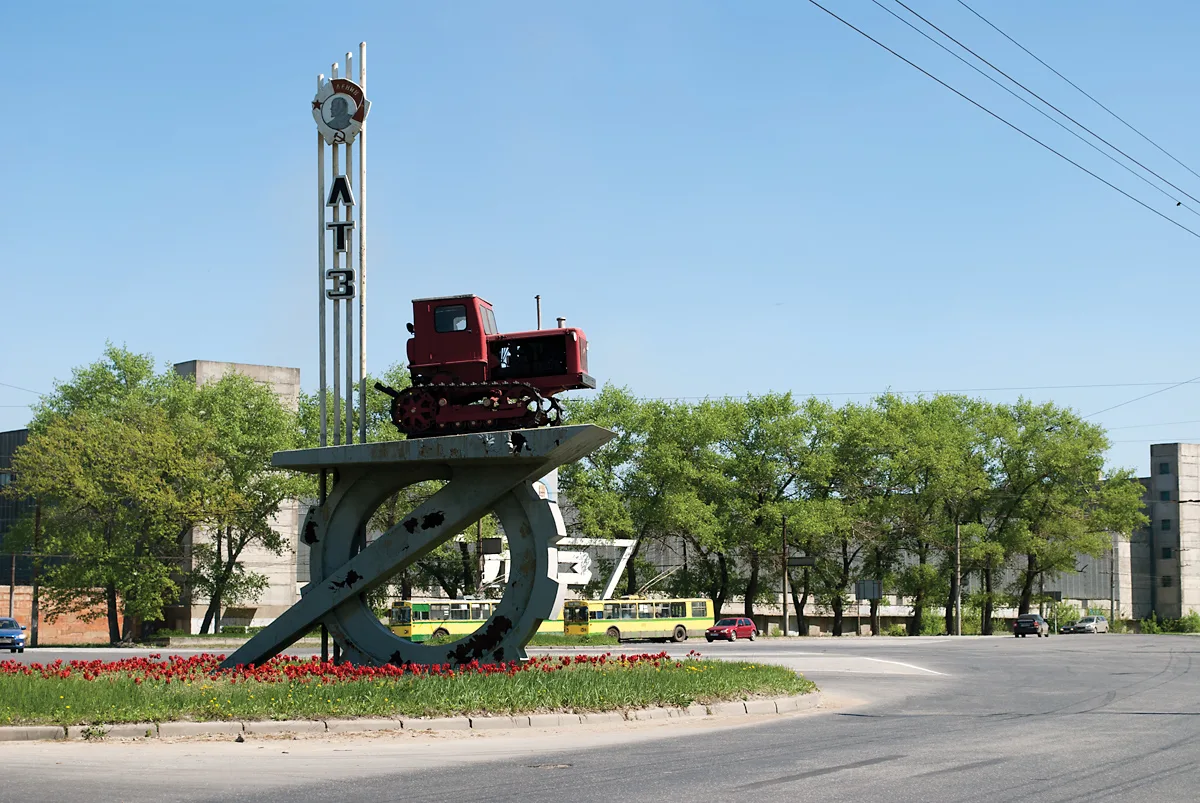 24
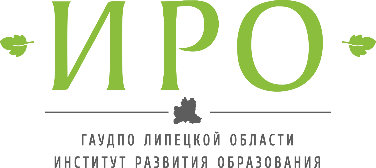 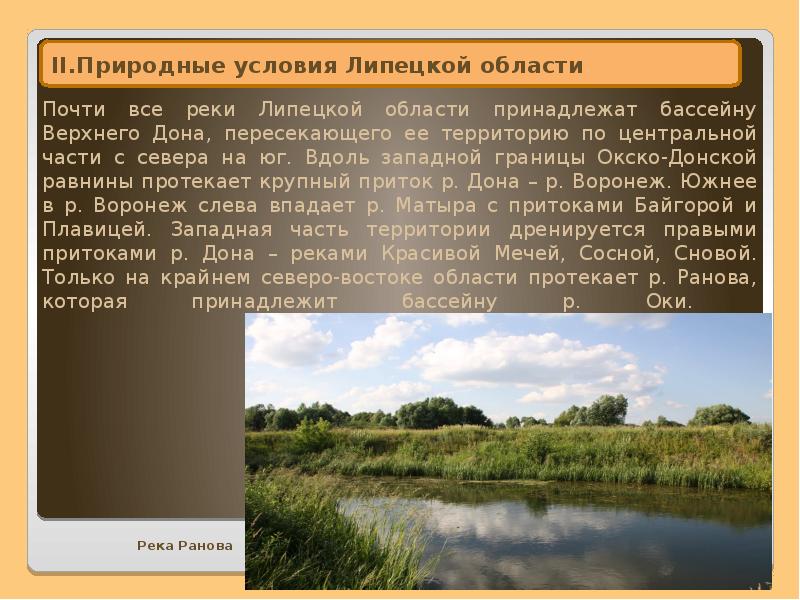 5) Сколько всего заповедников на территории Липецкой области?

Один

Два

Три
25
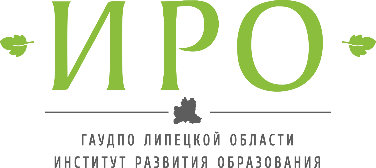 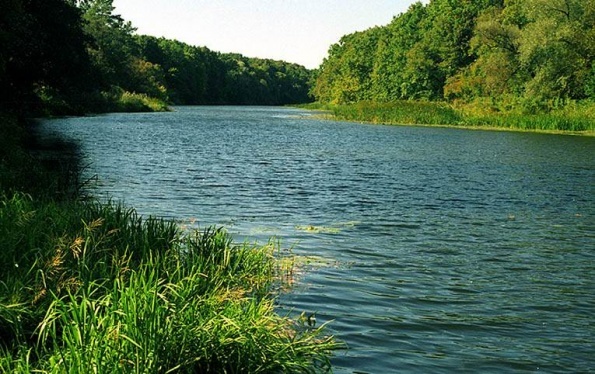 6) Какой из этих заповедников находится на территории Липецкой области?

Воронежский

Хопёрский

Ильменский
26
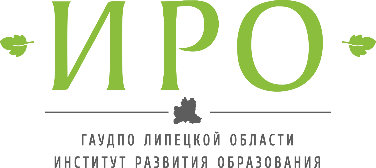 7) Как называется самый маленький заповедник России 
с сохранившейся доледниковой флорой, который расположен 
в нашей области?

Кедровая Падь

Галичья Гора

Белогорье
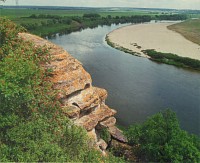 27
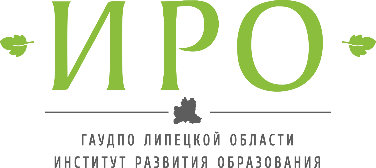 Воронежский биосферный заповедник
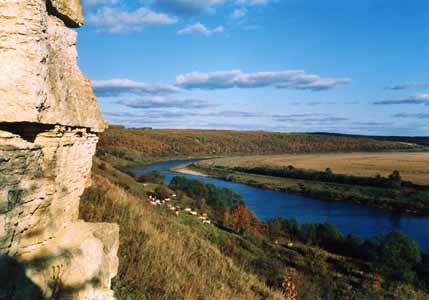 8) На территории каких областей находится заповедник?
     
Ответ: Липецкая и Воронежская области

9) Какие животные обитают в заповеднике?
28
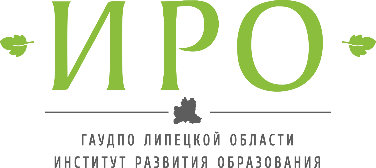 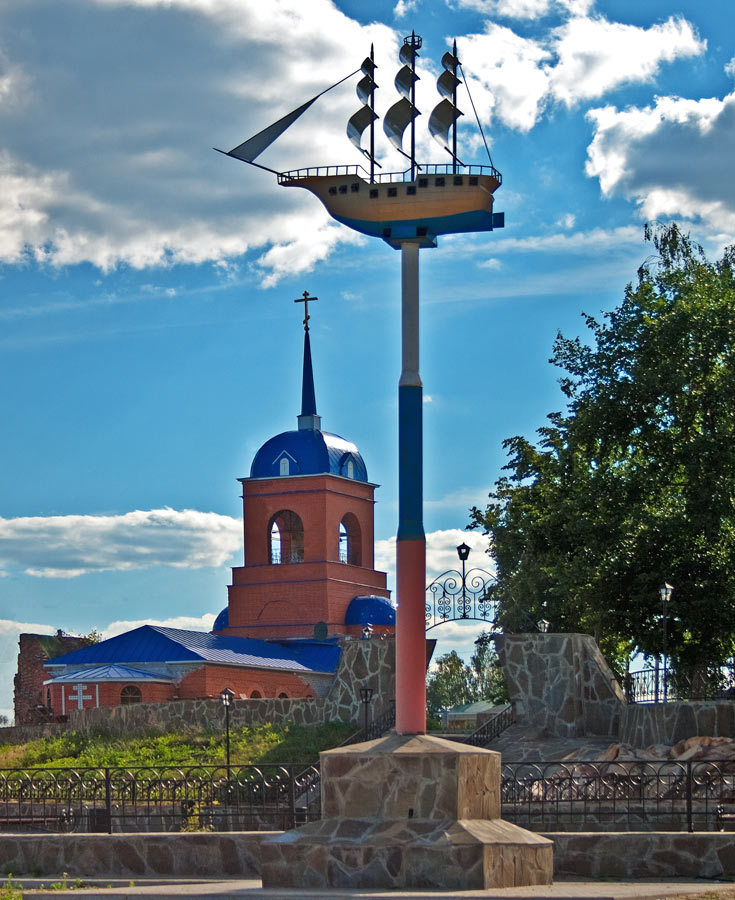 10) Село с каким названием есть в Липецкой области?

Доброе

Нежное

Ласковое
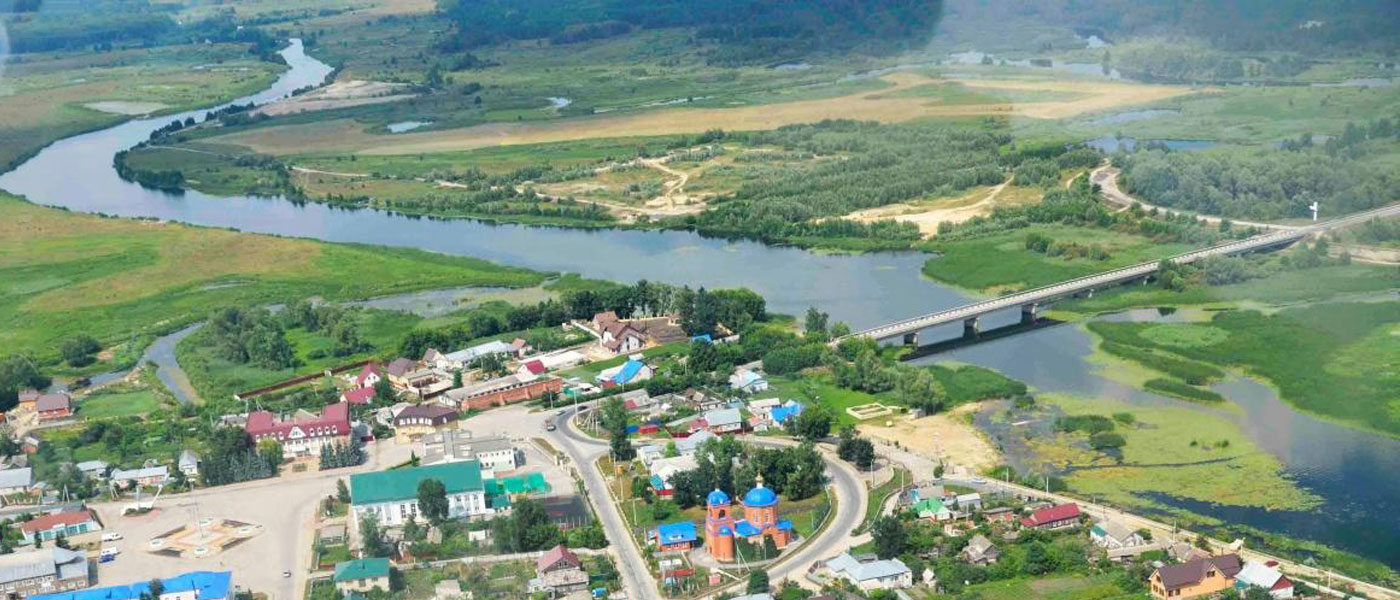 29
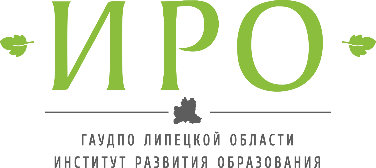 11) Какой город Липецкой области вырос из «Апельсиновой крепости», заложенной 
Петром I в 1702 г.?

Грязи

Лебедянь

Чаплыгин
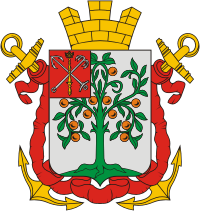 30